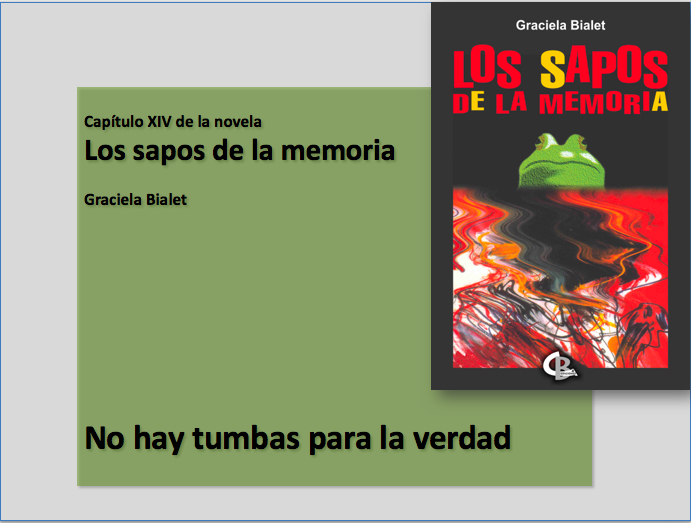 http://gbialet.wixsite.com/gracielabialet
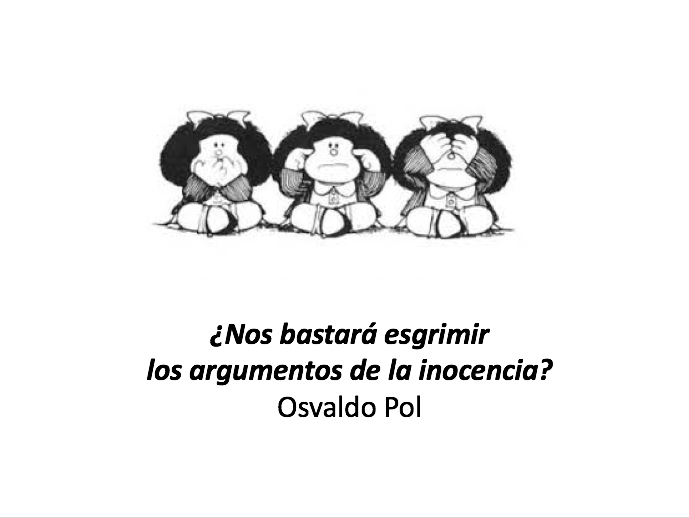 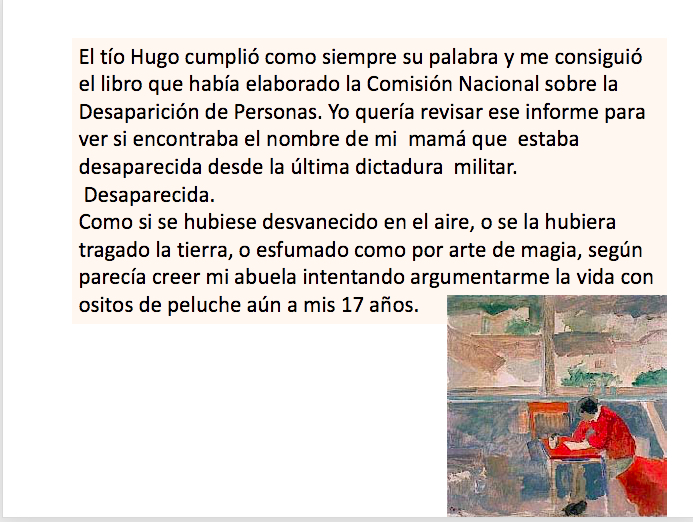 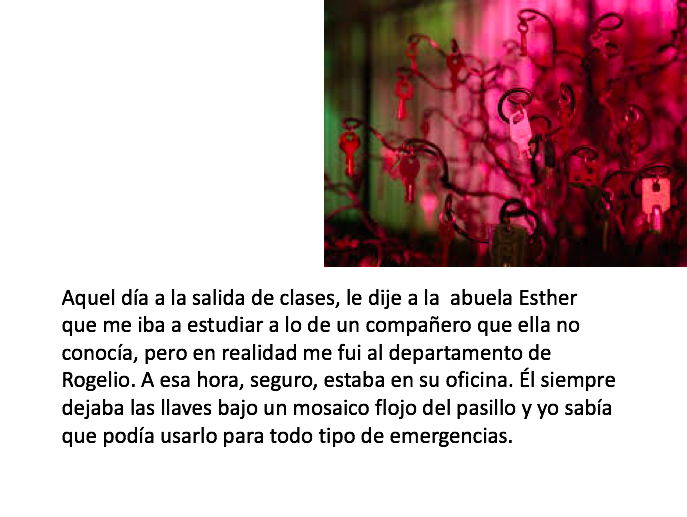 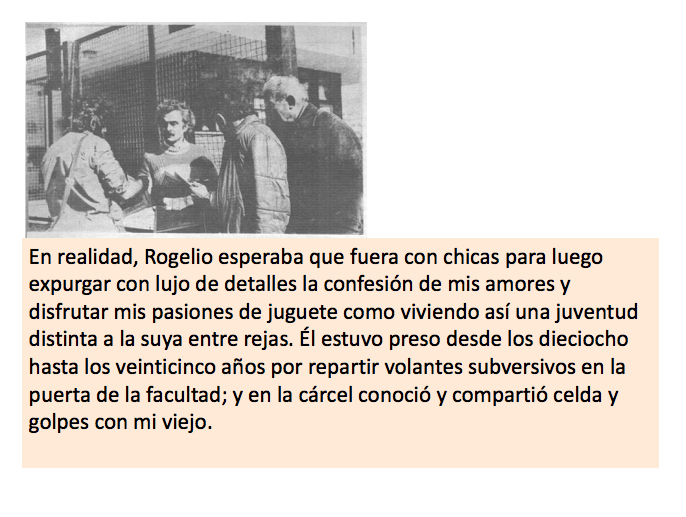 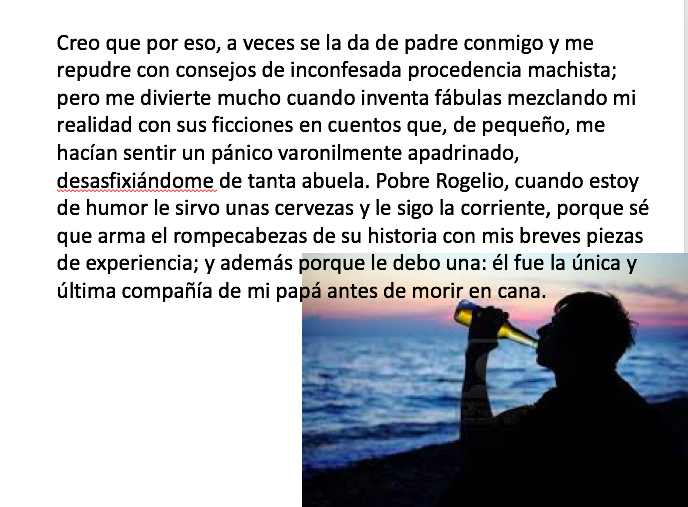 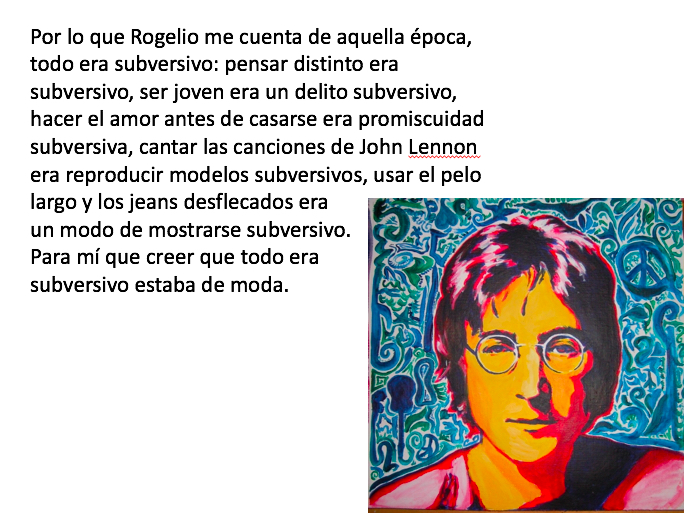 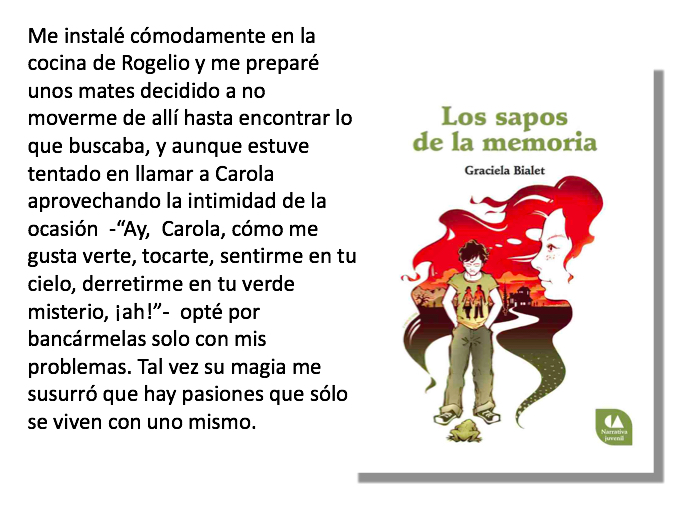 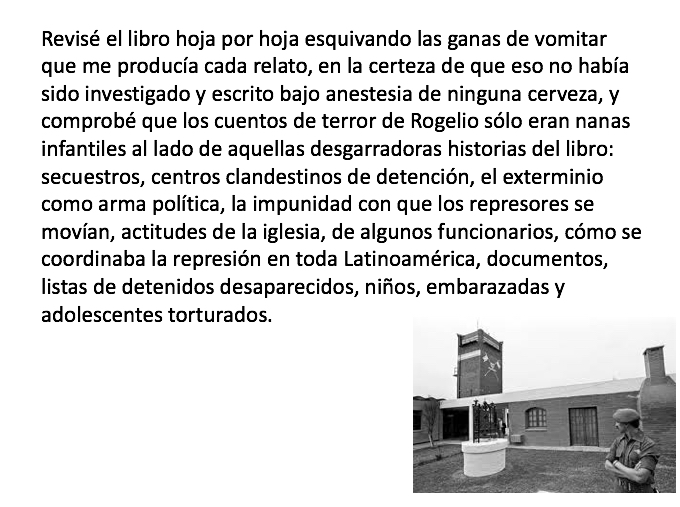 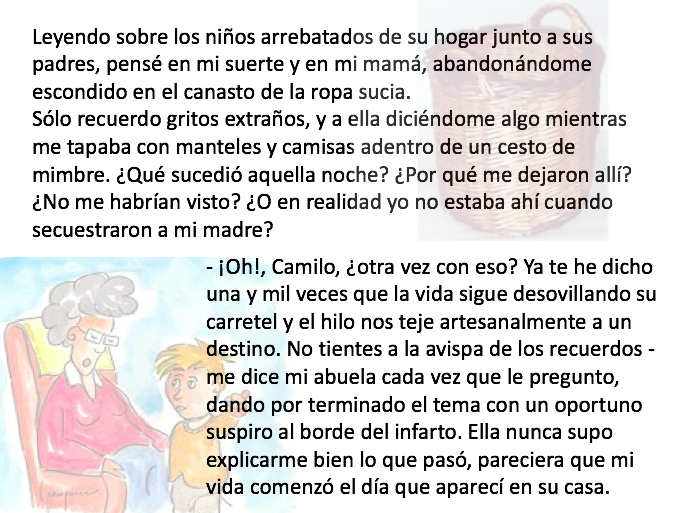 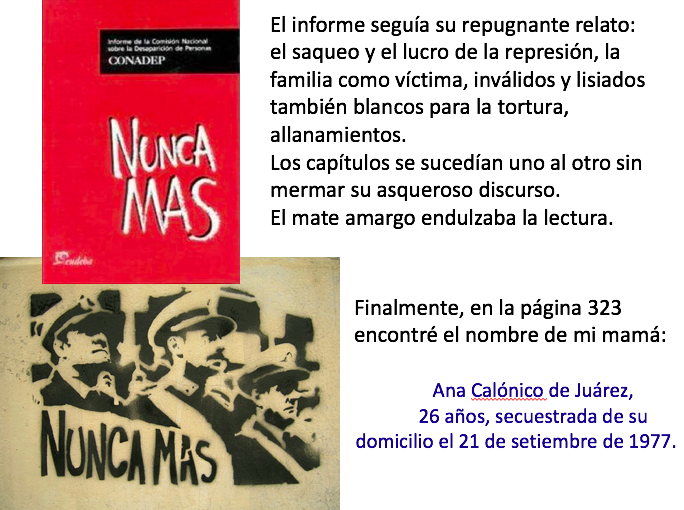 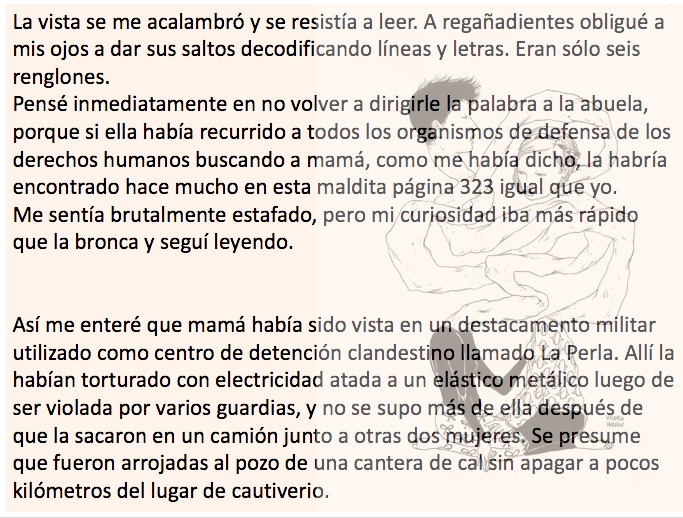 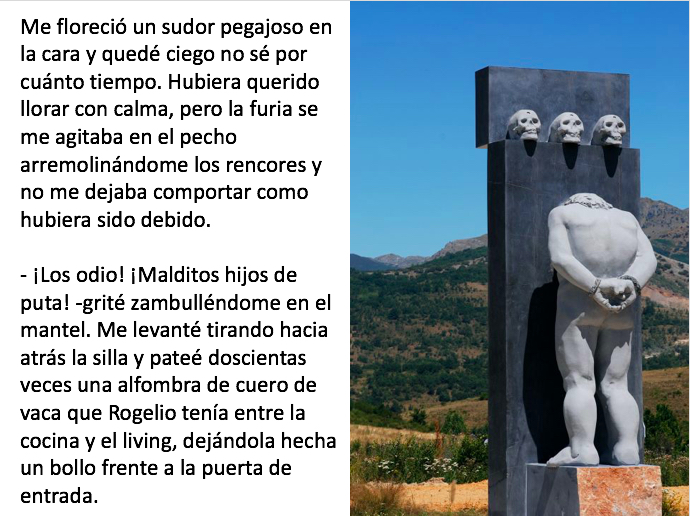 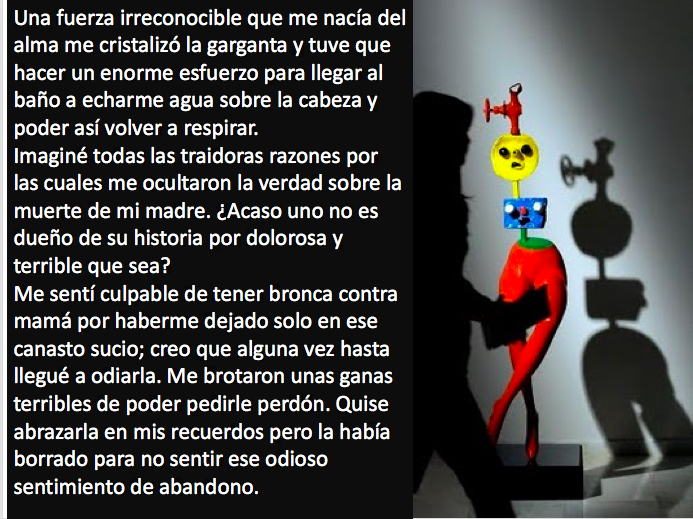 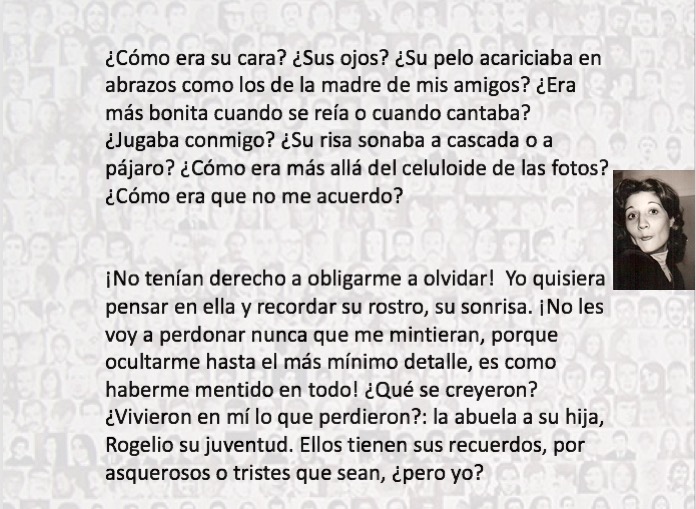 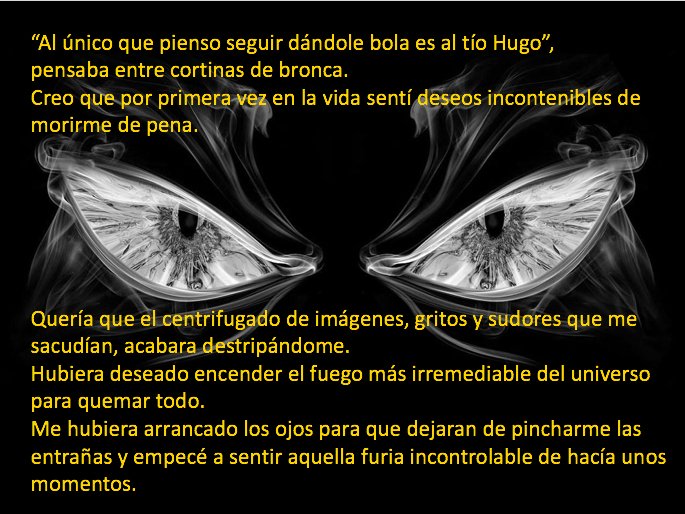 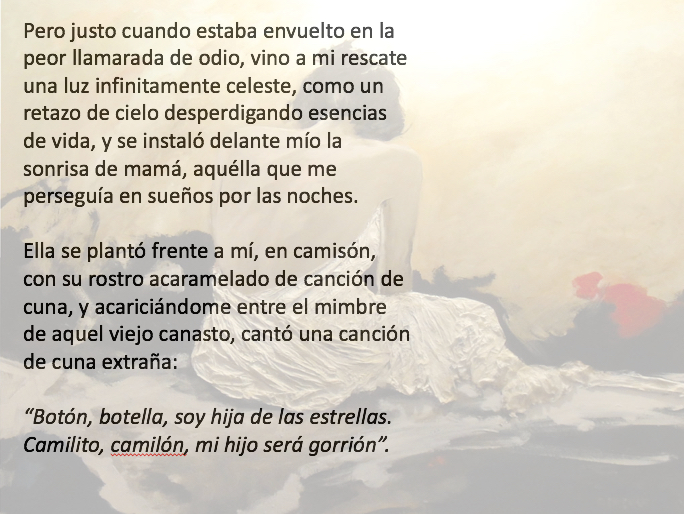 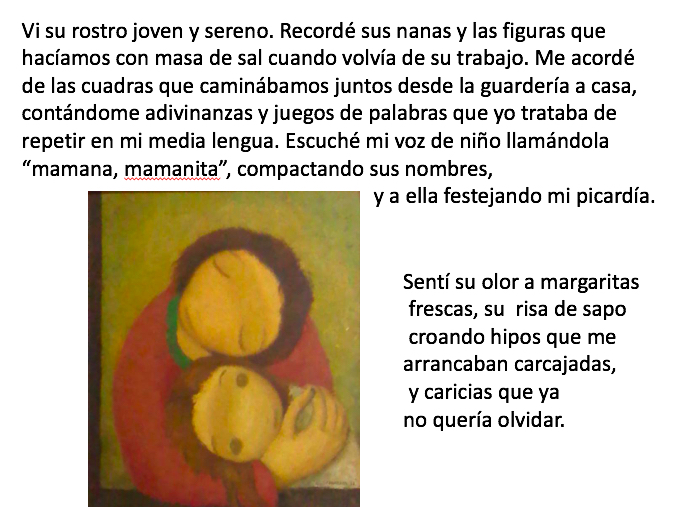 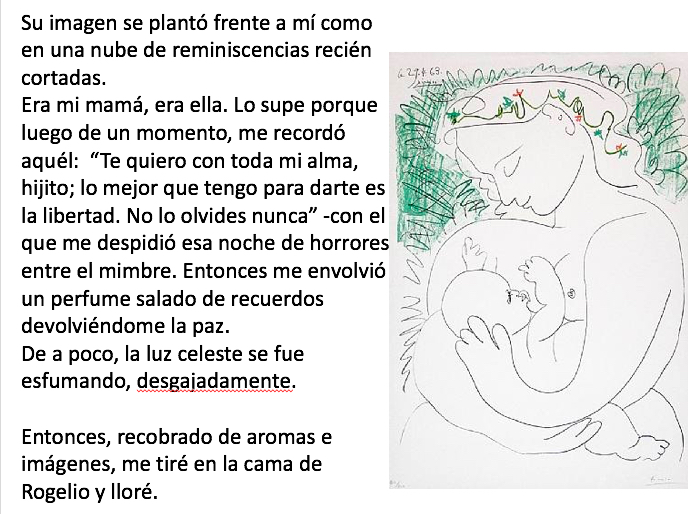 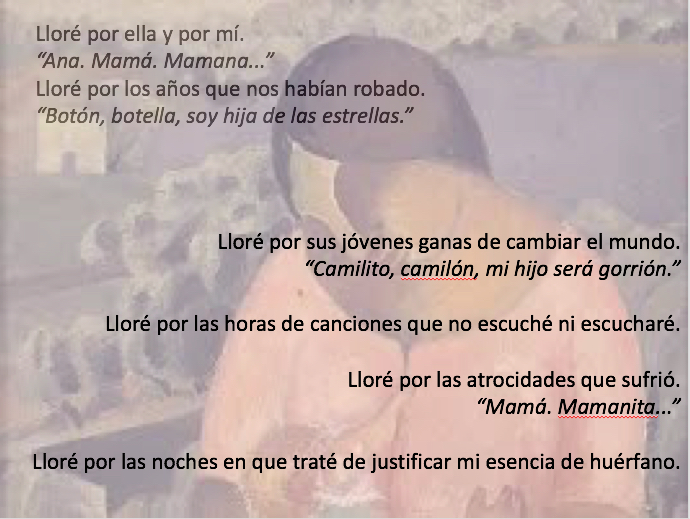 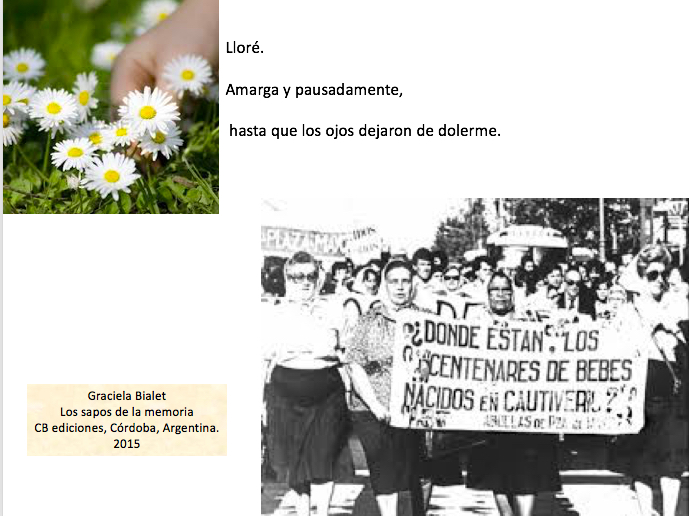